TRABAJO FINAL DE MASTER EN DESARROLLO DE APLICACIONES PARA DISPOSITIVOS MÓVILES
Sigue mis pasos
Rafael Álvarez García
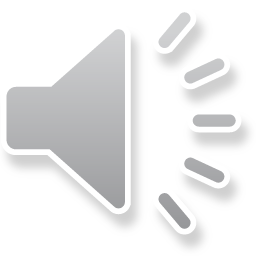 Estructura de la presentación
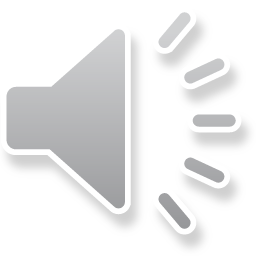 Introducción - ¿Por qué?
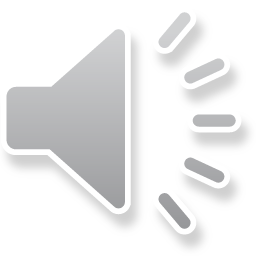 Introducción – Objetivo del trabajo
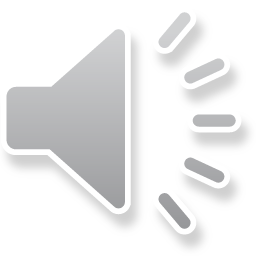 Introducción – Enfoque
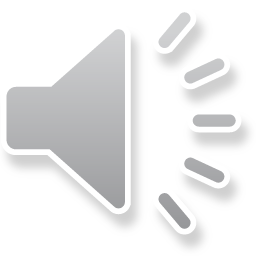 Diseño - Usuario
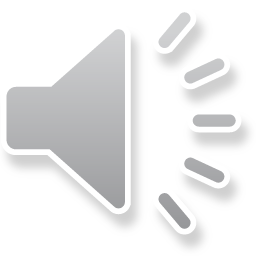 Nueva 
Ruta
Ventana Inicial
Cargar 
Rutas
Seguir 
Ruta
Diseño – Árbol de Navegación
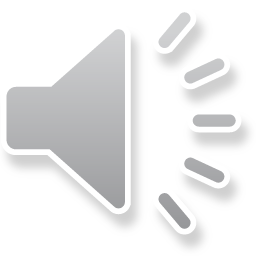 Diseño – Requisitos – Nueva Ruta
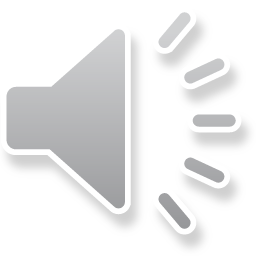 Diseño – Requisitos – Seguir Ruta
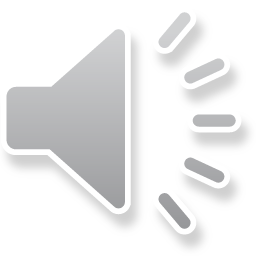 Implementación - ¿Por qué Android?
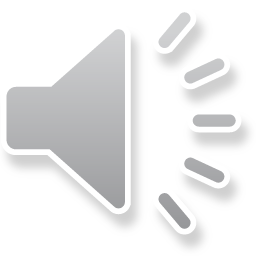 Implementación – Entorno de desarrollo
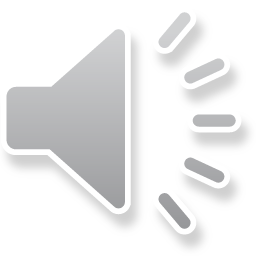 Demostración – Fases
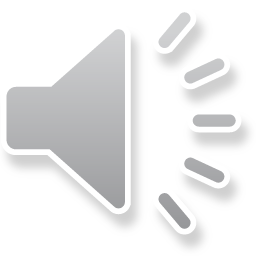 Demostración – Iniciar Aplicación
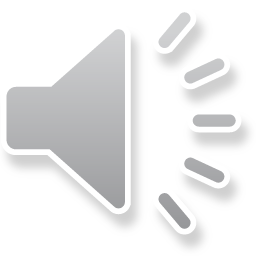 Demostración – Cargar ruta
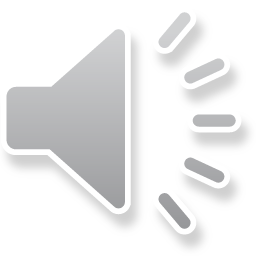 Demostración – Iniciar ruta
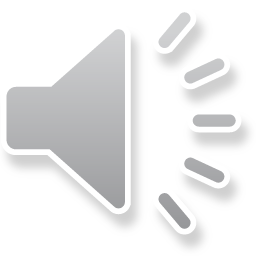 Demostración – Seguir ruta
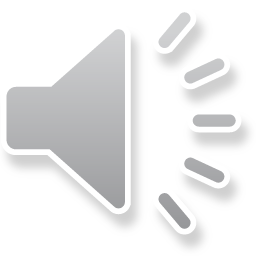 Conclusiones
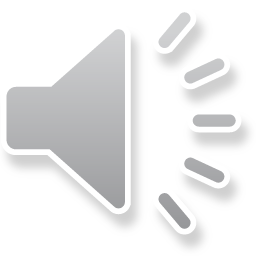